UCS: The Underwriting Criteria Scoring Tool
Pete Miller, ASA, MAAA
Chicago Actuarial Association
Wednesday, March 23, 2016
Agenda
Summary
Background
Spreadsheet: Underwriting Scoring Tool (UST)
Online: Relative Risk Tool (RRTool)
Applications
Demonstration
Questions & Answers
2
Summary and Background
Summary
The Underwriting Criteria Scoring (UCS) tool is an integral part of the new Principles Based Reserving methodology.
This session will report on recent activity, including a preview of the online version that is being developed.
4
Background
VBT Tables
RR Values with 2008 VBT
Actuary needs to assign RR table that matches preferred class structure.
5
Underwriting Scoring Tool (UST)
A spreadsheet.
Created to match underwriting criteria to RR score to select RR table.
Based on 8 underwriting criteria and how a plan/structure stacks up against typical results. (Labs, etc.)
6
Relative Risk Tool (RRTool)
Online version of the spreadsheet.
Provides neat, organized front for input and storage of entered structures.
Entered criteria:
Blood Pressure.
Build.
Cholesterol.
Driving Record.
Family Medical History.
Personal Medical History.
Substance Abuse.
Other.
7
Applications
Four Class Base Case Results
The primary criteria for the class structure:







Additionally, the class structure is based on:
Driving Record (Moving Violations and DUI/RD)
Family Medical History
Personal Medical History
Substance Abuse (Alcohol and Drug Use)
9
Three Class Base Case Results
The primary criteria for the class structure:







Additionally, the class structure is based on:
Driving Record (Moving Violations and DUI/RD)
Family Medical History
Personal Medical History
Substance Abuse (Alcohol and Drug Use)
10
Demonstration
Opening Screen
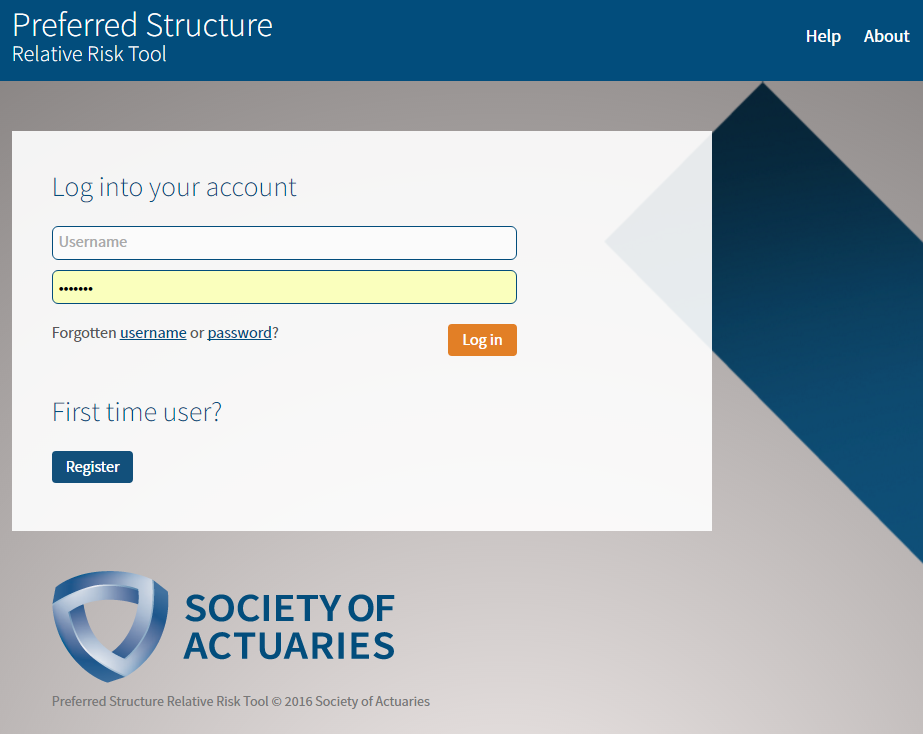 12
Top Screen
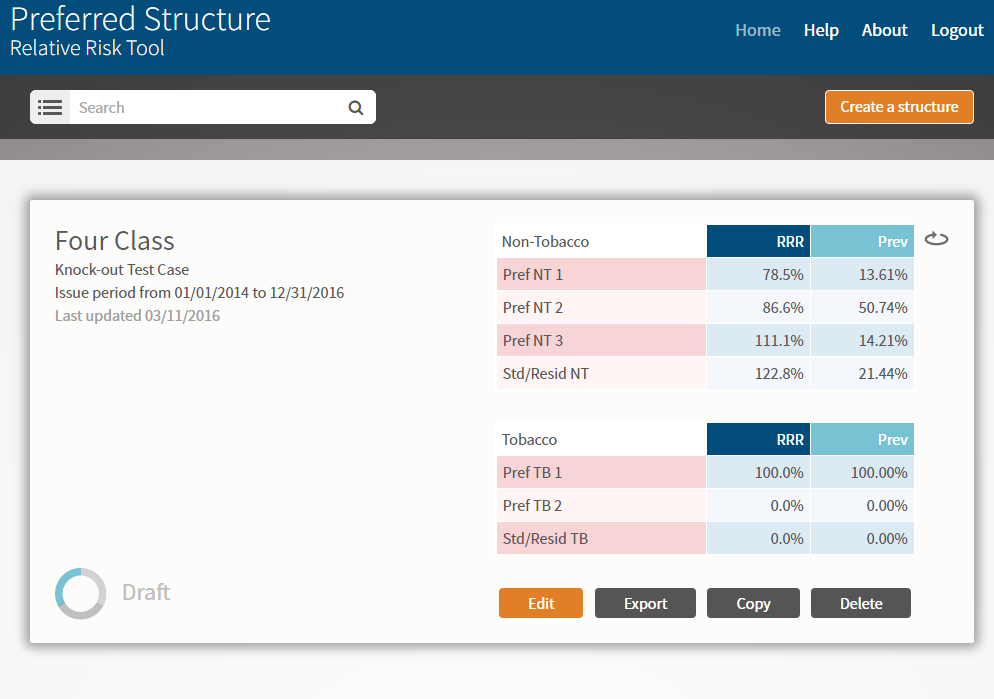 13
Structure Information
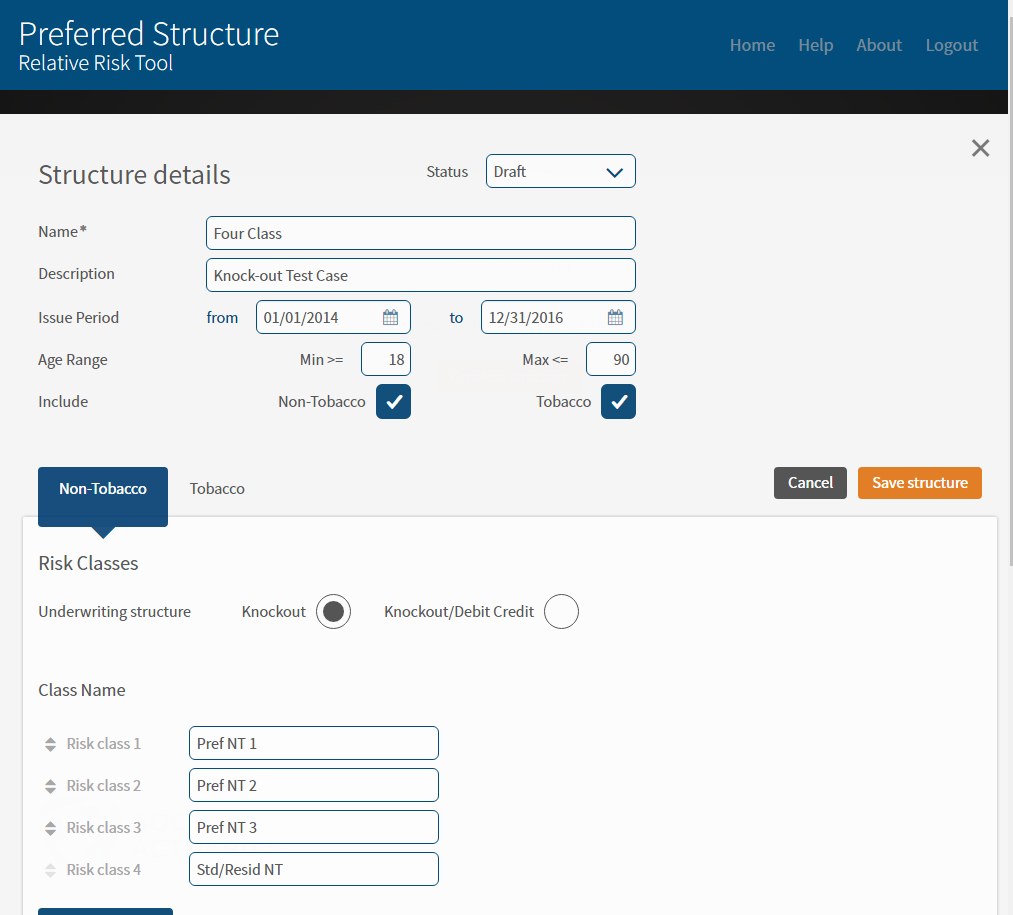 14
Blood Pressure
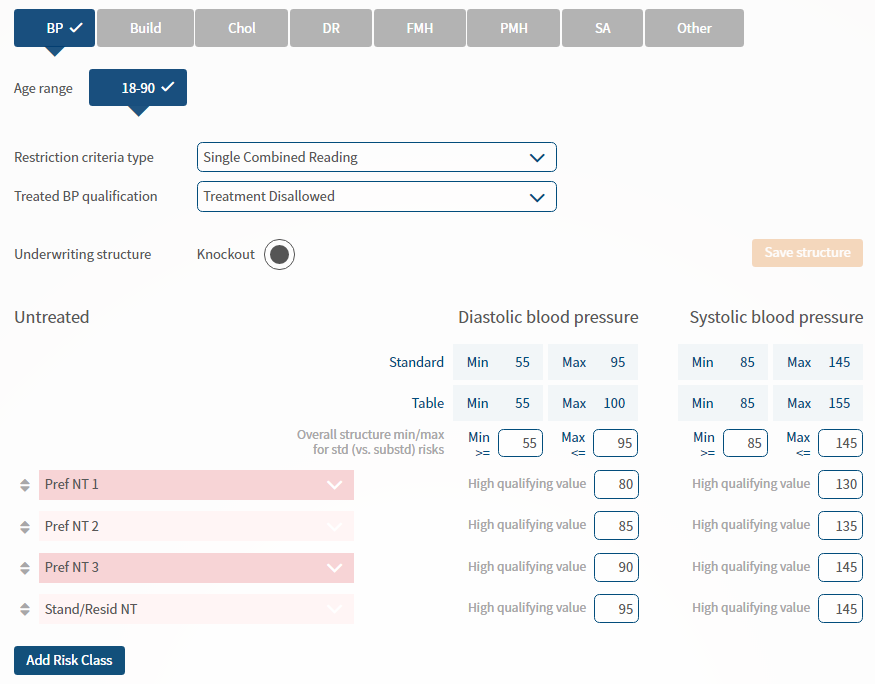 15
Build
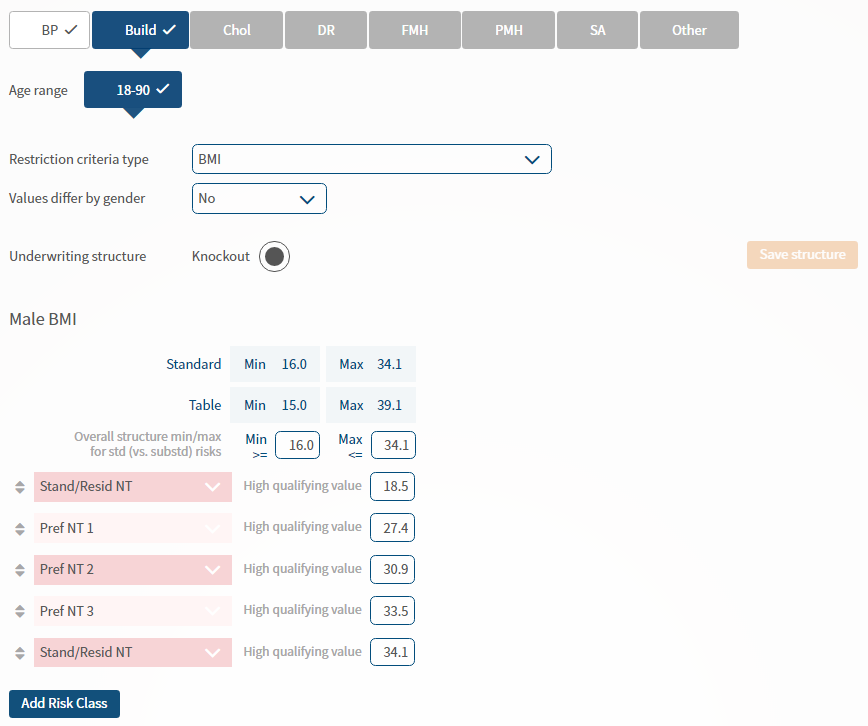 16
Cholesterol
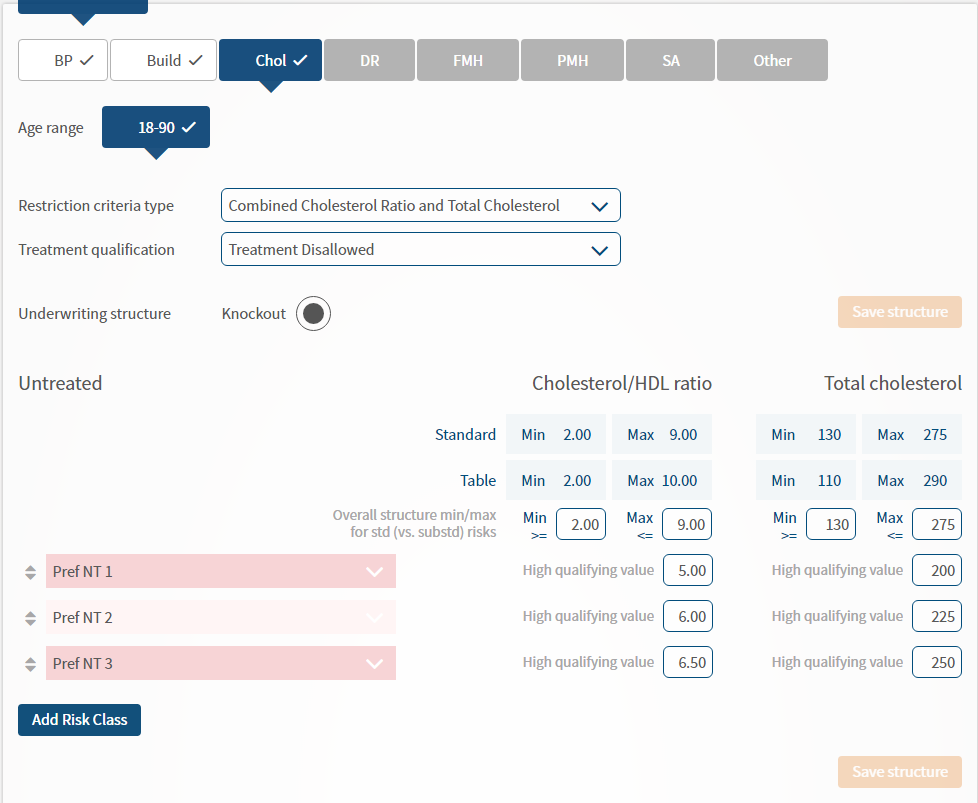 17
Driving Record
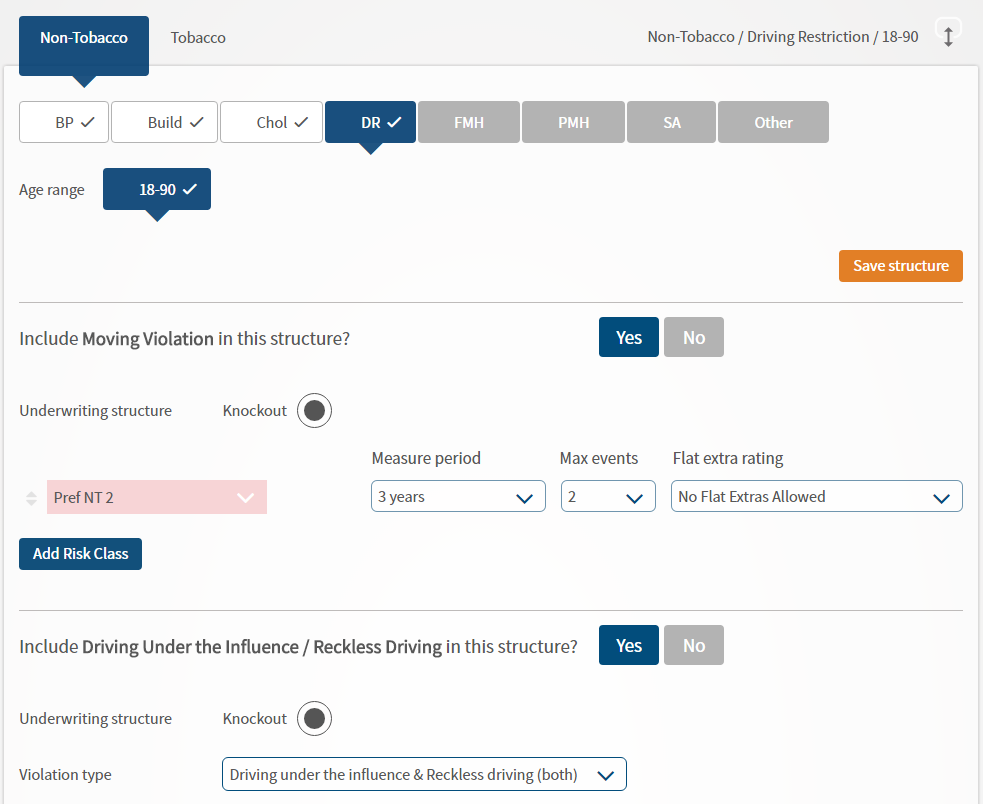 18
Driving Record (Continued)
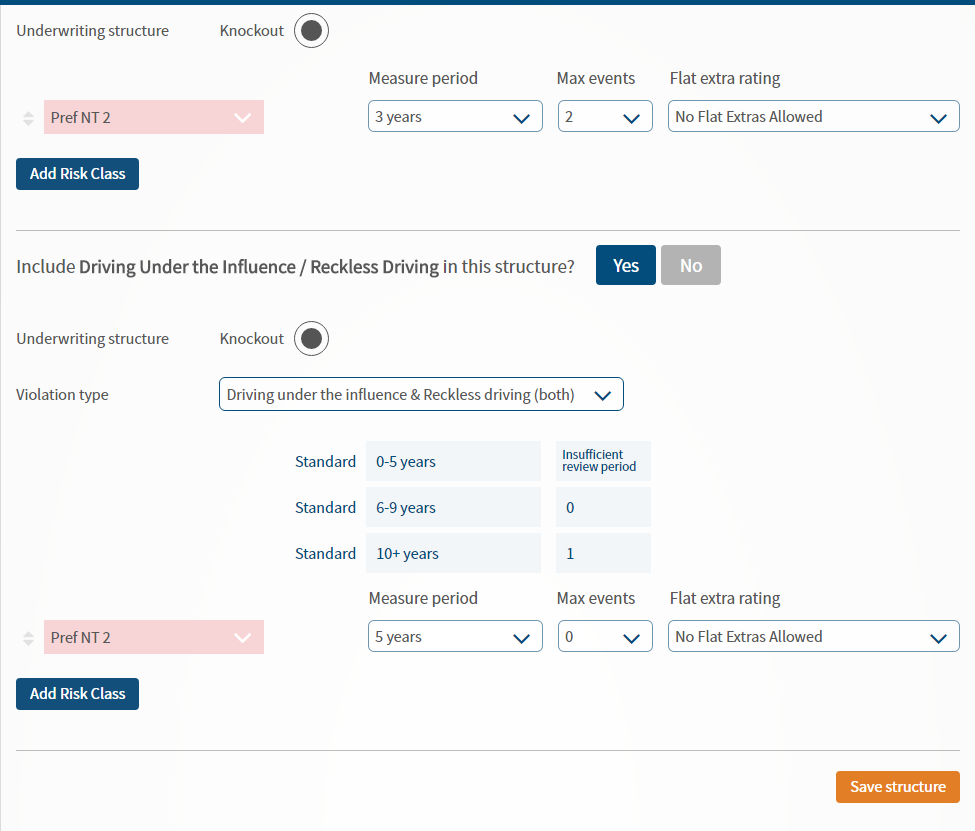 19
Family Medical History
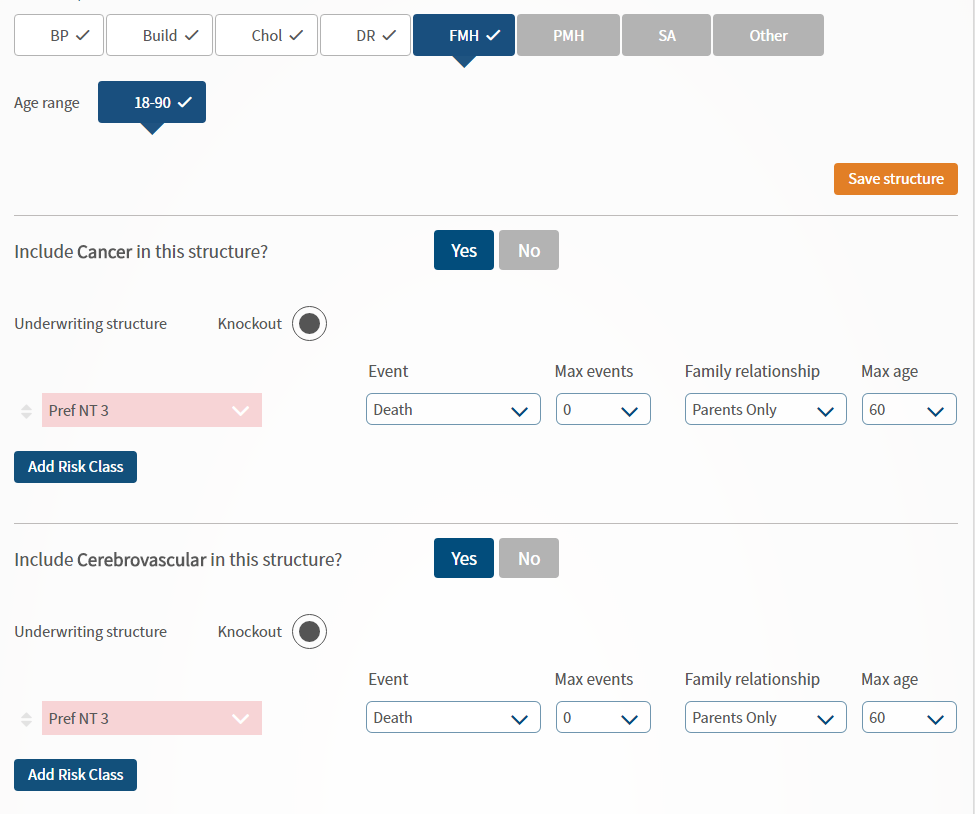 20
Personal Medical History
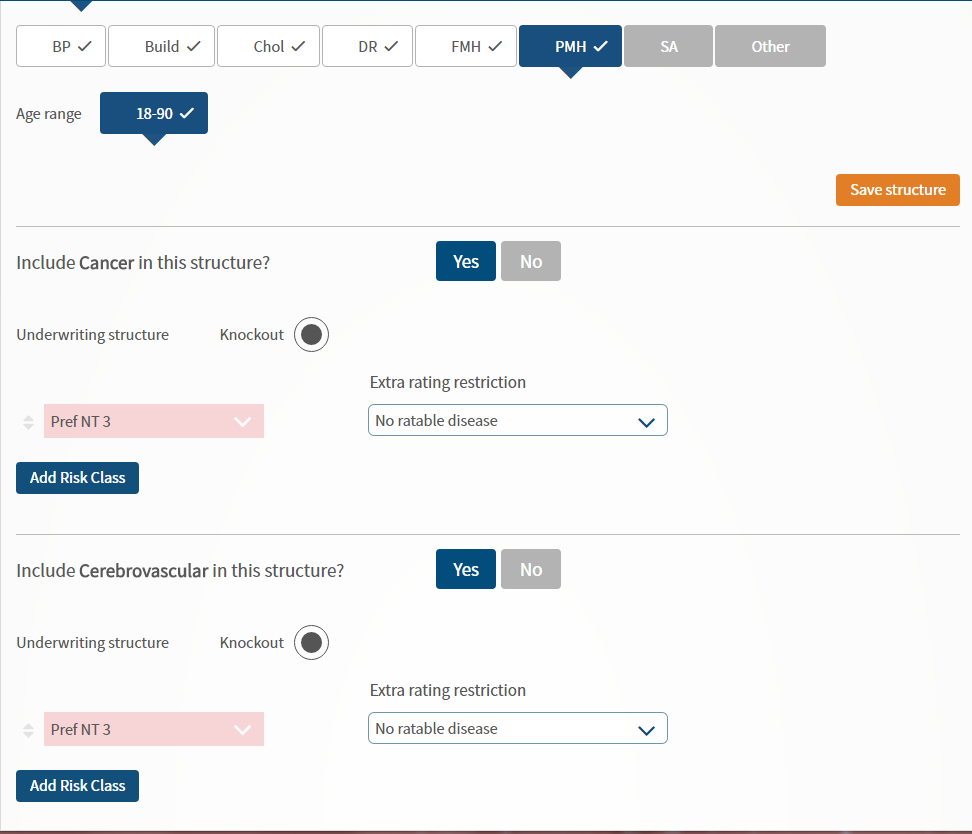 21
Substance Abuse
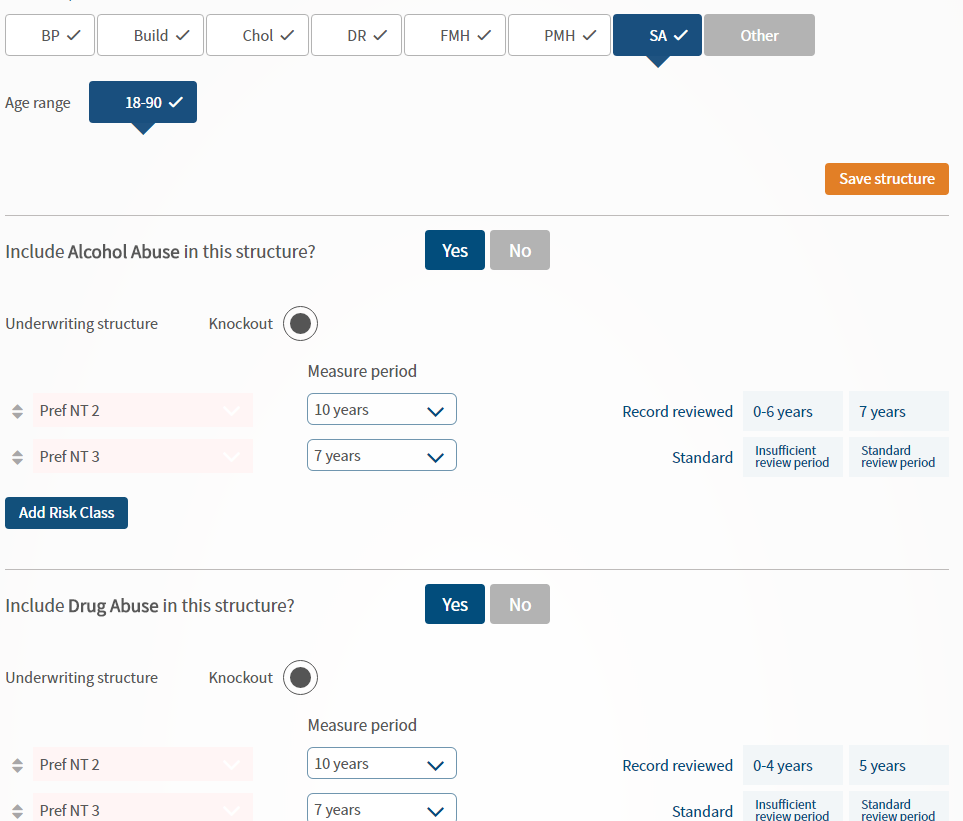 22
Other
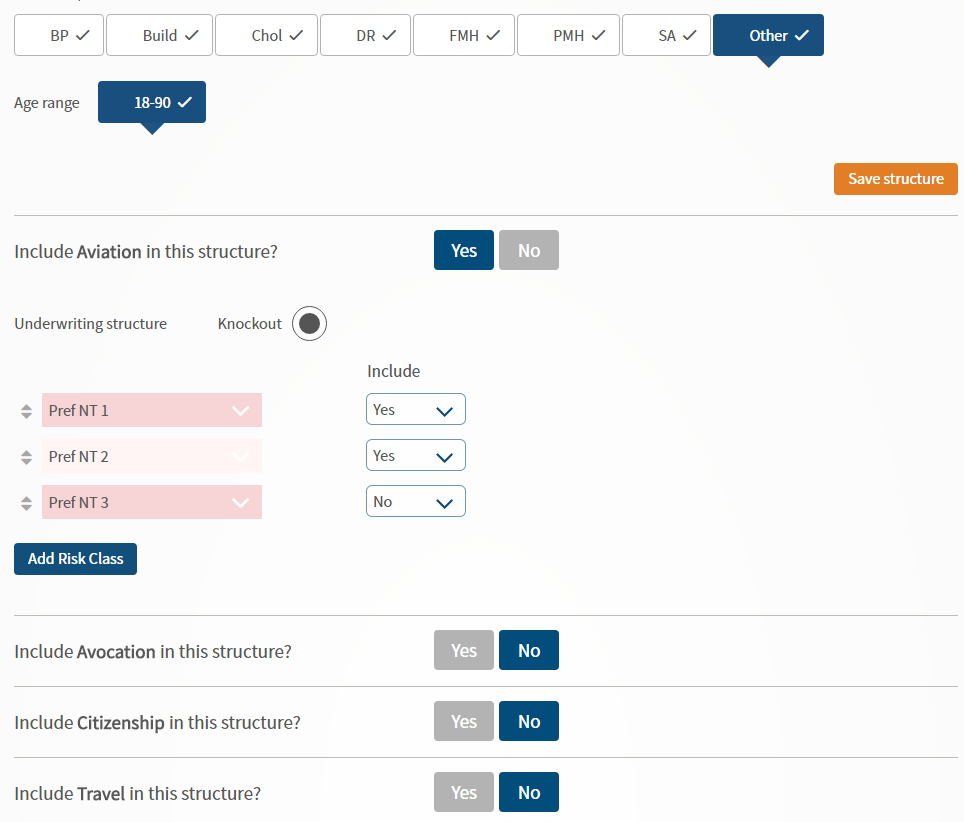 23
Results Display
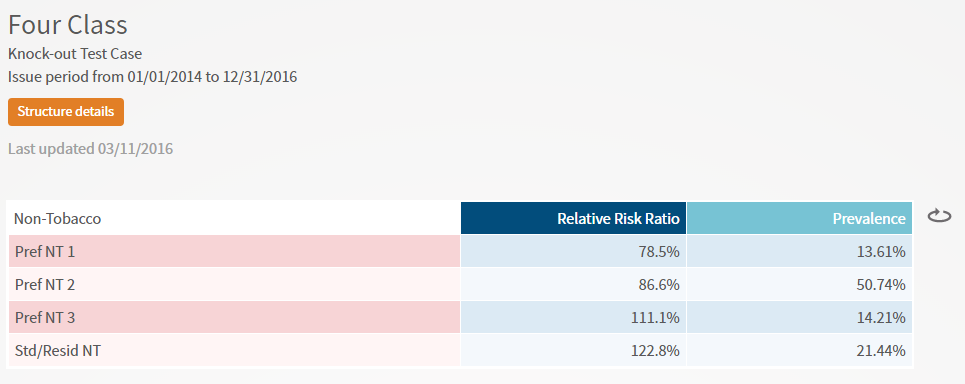 24
Questions and Answers